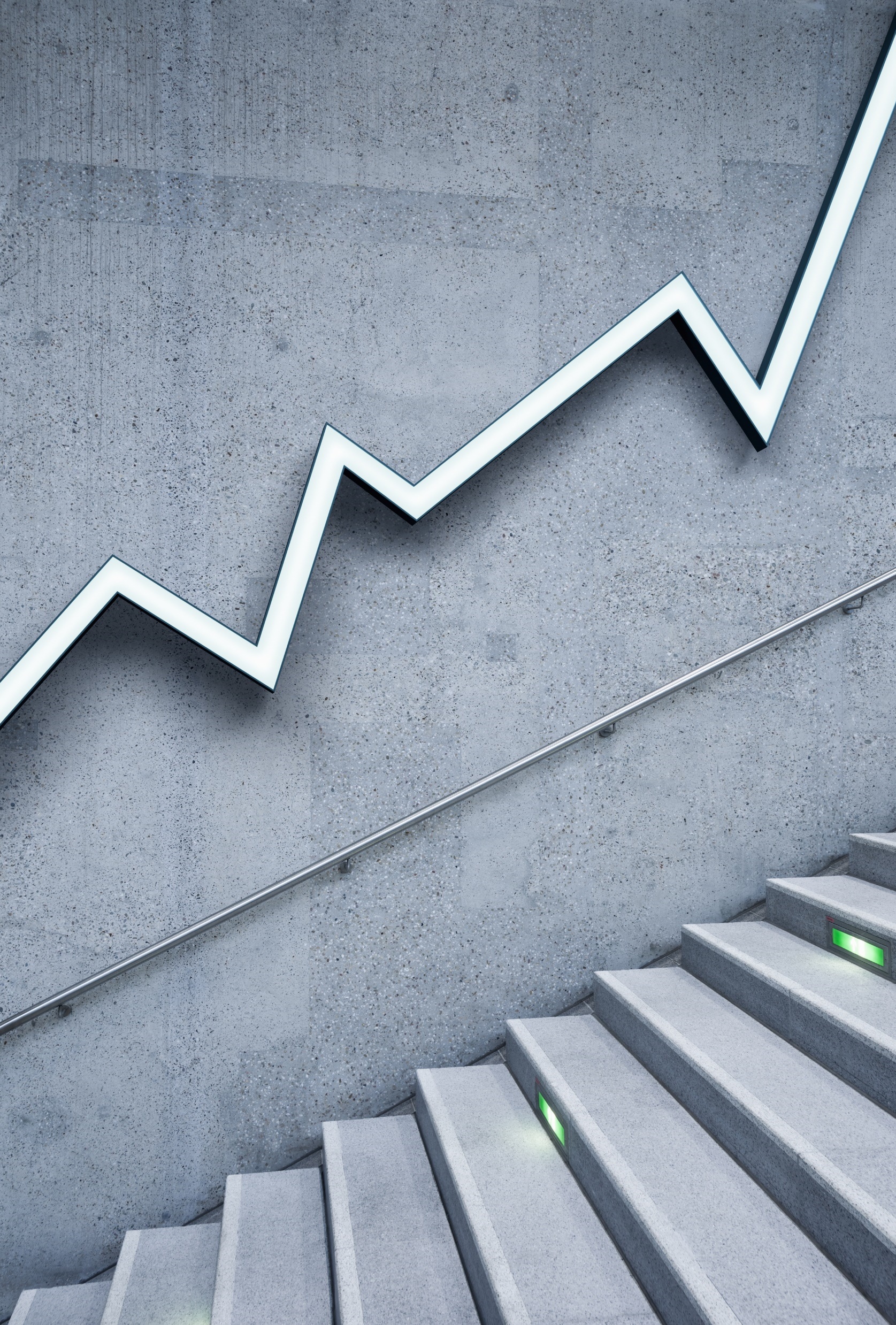 Psychoonkologie
Mgr. Martina vyhnalová
„Je zbytečné léčit oko bez hlavy, hlavu bez těla a tělo bez duše“
– Hippokratés
Rakovina v číslech
Ročně onemocní více než 87 000 pacientů zhoubným novotvarem
 Ročně umírá 27 000 pacientů ne nádorové onemocnění
 Celkem žije v ČR cca 600 000 pacientů s onkologickým onemocněním (Brno + Turnov)
 KAŽDÝ 3. ČECH V PRŮBĚHU ŽIVOTA ONEMOCNÍ RAKOVINOU

 Nejčastější 
Melanomy
Karcinomy tlustého střeva, konečníku a prostaty (muži)
Karcinom prsu (ženy)
Nádory průdušek a plic 

www.linkos.cz
19.12.2023
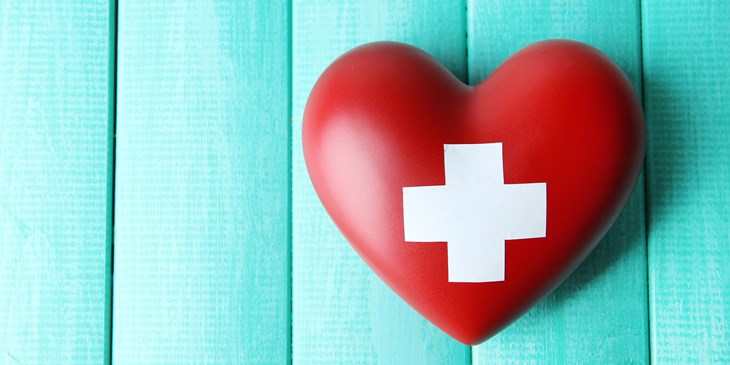 Rizikové faktory a prevence?
19.12.2023
Co je to rakovina?
Za normálních okolností se buňka při poruše dokáže opravit nebo spáchá „sebevraždu“ – apoptóza
 Nádorové buňky jsou tělu vlastní buňky, které se vymkly „kontrole“ 
Neodpovídají na signály k zastavení růstu
Málo citlivé vůči naprogramované smrti (apoptóze)
Stimulují růst kapilár – „vlastní síť“ cév, jsou velmi vyživovány (angiogeneze)
Neomezená schopnost růstu + možnost se šířit do vzdálených tkání (metastáze)
Metabolické procesy (Warburgův efekt – glukóza – kyselina mléčná) 
Odolnost vůči vlastní imunitě
Zánětlivost
19.12.2023
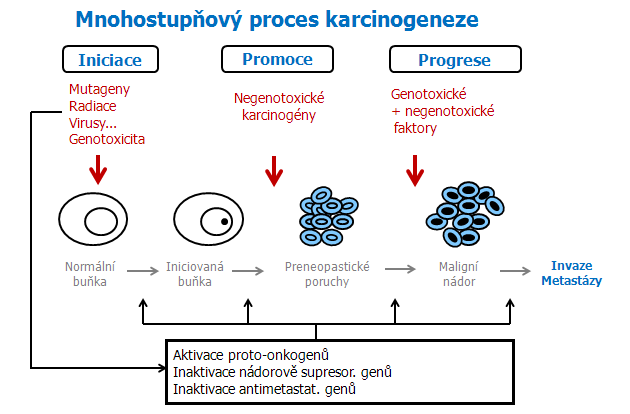 19.12.2023
Možnosti léčby
Chirurgická léčba 
 Radioterapie
 Chemoterapie a hormonální léčba
 Imunoterapie (interferon)
 Biologická léčba
Nebo tzv. cílená léčba 
Blokace nitrobuněčných pochodů uvnitř nádorové buňky pomocí léčiv 
Větší efektivita + nezasažení zdravé tkáně, nastartování a podpora imunologických procesů v těle
 Alternativy??
Pacienti s metastázemi
19.12.2023
Psychoonkologie
Psychoonkologie je interdisciplinární obor, který se zabývá tělesnými, duševními, sociální a behaviorálními aspekty nádorového onemocnění nejen u onkologických pacientů, ale do jisté míry i u jejich blízkých (rodina, přátelé). 
 psychologie, psychoterapie, onkologie, imunologie, endokrinologie, fyziologie….
 psychologické a sociální aspekty vzniku, prevence a zvládání rakoviny
 sleduje vztahy mezi nemocí a jedincem, zabývá se tzv. karcinogenní osobností, sleduje dopad nemoci na jednotlivce a jeho rodinu 
 nabízí cílenou pomoc a podporu
19.12.2023
Karcinogenní osobnost
osobnost typu C
Pocity beznaděje, bezmoci
Pesimismus 
Touha po uznání, snaží se vyhýbat konfliktům 
Hostilní – hostilita se obrací směrem dovnitř, pasivita, „užírají“ se ze vnitř
Přehnaná snaha o trpělivost, pečlivost
Přehnaná snaha se všemi vyjít – potlačují negativní emoce, vztek, popírání vlastních obtíží, snaží se vždy zapadnout a vyjít vstříc

Retrospektivní studie nejsou prokazatelné („brýle nemoci“) – chceme, aby si nemocný myslel, že za nemoc si může tím, jaký je/byl?
Studie jsou protichůdné, nelze prokázat kauzální vztah
Shodují se, že společným rysem v osobnosti je potlačování zlosti, konformita, obecně potlačování emocí
19.12.2023
Psychologické faktory vzniku nemoci
Není dokázáno, že by psychologické aspekty (depresivní osobnost, stres, osobnostní charakteristiky apod.) byly prediktorem vzniku choroby
 Je pravděpodobné, že psychické aspekty mají vliv na průběh onemocnění, zvládání onemocnění a mohou ovlivnit přežití (bludný kruh deprese a bolesti)
 Dlouhodobý stres ovlivňuje hladinu hormonů, což může vést k buněčným změnám
 Metodologické zkoumání psychologických vlivů je velmi složité, studie vycházejí často protichůdně a jsou často retrospektivní
19.12.2023
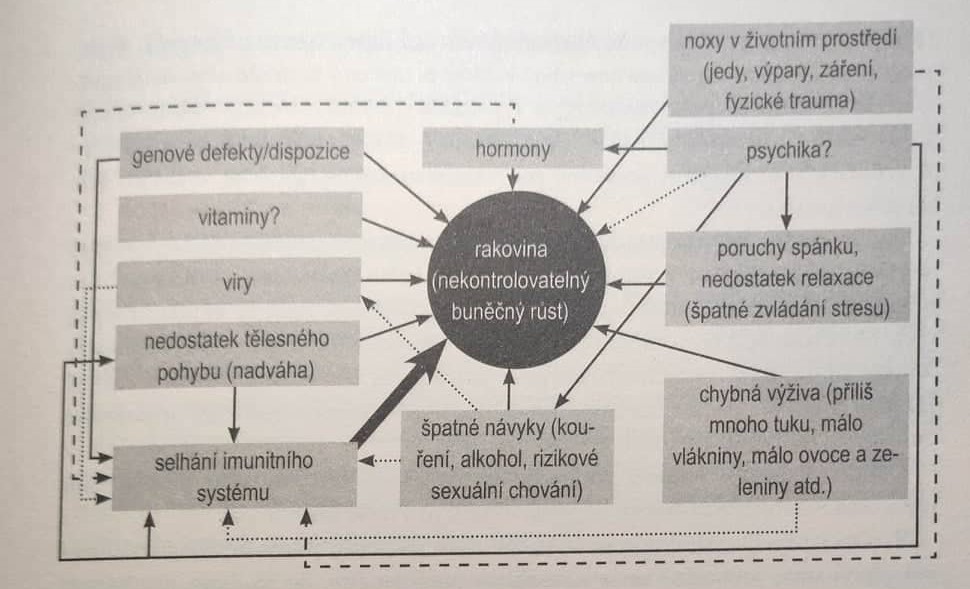 19.12.2023
Fáze „nádorového prožívání“ nemoci
1. Předfáze – podezření
Nahmatání bulky, krev ve stolici, dlouhodobá únava, bolesti hlavy až závažné stavy (záleží na stádiu rakoviny)
Aktivní vs. pasivní coping (návštěva lékaře vs. vyčkávání)
Nutnost postavit se situaci čelem 
2. Sdělení diagnózy
důležitá fáze pro vytváření vztahu pacient – lékař, pro budoucí zacházení s nemocí a postoje k léčbě
Fáze vyrovnávání - ?
Traumatizace – 33% pacientů (způsob sdělení diagnózy – SMS)
Na pacienta se klade velká „nálož“ – smíření s nemocí, počínající léčba, rozhodování, ztráta soběstačnosti, nutnost mluvit o své nemoci, změna v soc. oblasti….
19.12.2023
Fáze „nádorového prožívání“ nemoci
3. Léčba
Pacient potřebuje čas 
Čím více se může pacient podílet na procesu rozhodování o léčbě tím méně prožívá pocit bezmoci, ztráty kontroly – větší šance, že psychicky onemocnění lépe zvládne
S léčbou přicházejí obrovské změny – hubnutí, vypadávání vlasů, nevolnosti, podávání hormonů – přechod, změna pleti…
Obrovské nároky, velká fyzická a psychická zátěž
Onkologická léčba jako „práce na plný úvazek“
19.12.2023
Fáze „nádorového prožívání“ nemoci
4. Remise
„Všechno je pryč“
Často v této fázi teprve dochází ke zpracování nemoci
Remisi často bere jako „druhou šanci“ – reflexe dosavadního života
Život před a po rakovině
Zaobírání nemocí – mnohdy nepochopení ze strany rodiny a blízkých
Nejistota – hrozba recidivy?
Přehodnocení rolí – invalidní důchod..
Nalezení nových cílů
Důležitá podpora – začněte znovu žít (koníčky, zájmy, dovolená, věnování se partnerovi…)
19.12.2023
Fáze „nádorového prožívání“ nemoci
5. Recidiva
Návrat onemocnění je devastující
Bezmoc a deprese, víra ve vlastní tělo je ztracena
Pocity viny – „udělal jsem něco špatně?“
Konfrontace se smrtí – nezvyká si pouze na skutečnosti z fáze léčby, ale aktuálnost tématu smrti je teď větší než byla před tím
6. Progrese onemocnění
Úzkost, deprese, bolest nebo strach z bolesti, strach z tělesných změn, popírání, vztek, zlost, bezmoc….
Rozhovory o paliativním přístupu
Podpora v rozhodnutích pacienta
19.12.2023
Fáze „nádorového prožívání“ nemoci
7. Terminální fáze
Paliativní péče
Dbáme na přání pacienta a na jeho individuální podpory
Podpora duševního klidu, rovnováhy, důstojnosti
Sociální podpora
Témata 
smrt, smutek, strach, čas, vina…


Terapeut 
vysoká schopnost sebereflexe – postoje, hodnoty, myšlenky, přenos a protipřenos
19.12.2023
Psychologické faktory ovlivňující průběh onemocnění, zvládání a přežití
Sociální faktory – sociální opora, rodinný stav,     sociální vazby, náboženství
   Emocionální opora
   Stres, emocionální stres, chronický stres
   Anxieta, deprese, pocity bezmoci, beznaděje, rezignace
   Předchozí psychologická stabilita, intrapsychické faktory osobnosti (postoj k nemoci)
   Popření vs. fighting spirit
Zpracování diagnózy – hrozba smrti, ztráta tělesné nedotknutelnosti, ztráta autonomie, ztráta aktivit, sociální izolace, ohroženi identity a vlastní hodnoty – rozvoj PTSD 
lékařské problémy, pozdější následky rakoviny nebo léčby
Posttraumatický rozvoj 
Ekonomické zdroje
Faktory spolu navzájem interagují a ovlivňují se a tím ovlivňují KVALITU ŽIVOTA – nemůžeme je vnímat jako izolovaně působící
Studie často publikují protichůdné výsledky
19.12.2023
Psychologické intervence onkologických pacientů
19.12.2023
Skupinová terapie
Podpůrné skupiny
 zaměření na následky onemocnění
 posilují a podporují obrany
 podpora schopnosti zvládání
 regulují nesoulad ve skupině
 pacienti určují co se bude ve skupině dít (tempo, emocionální nastavení)
Explorační skupiny
 Zaměření na emocionální zkušenost pacienta
 Konfrontace s obranami a interpretace
 zdůraznění emocionální zkušenosti a podpora projevení
 Diskuze o existenciálních aspektech
 Terapeut zasahuje do skupiny (poznámky, vrací skupinu zpět pokud se něčemu vyhýbá)
19.12.2023
Cíle psychologické intervence
Zmírnění pocitu osamělosti – někdo zažívá podobnou situaci
 Redukce strachu z léčby
 Snížení zoufalství a deprese, práce s bolestivými stavy
 Pomoc při nedorozuměních, objasňování informací
 Zmírnění pocitu bezmocnosti, beznaděje, pocitu opuštěnosti a izolace
 Vést k zodpovědnosti za vlastní uzdravení
 Pracovat na lepší spolupráci s lékaři
 Zlepšit kvalitu života
19.12.2023
Literatura
Angenendt, G., Schütze-Kreilkamp, U., Tschuschke, V., & Beuth, J. (2010). Psychoonkologie v praxi: psychoedukace, poradenství a terapie. Praha: Portál.
Leigh, H., Percarpio, B., Opsahl, C., & Ungerer, J. (1987). Psychological predictors of survival in cancer patients undergoing radiation therapy. Psychotherapy and psychosomatics, 47(2), 65-73.
Grassi, L., Biancosino, B., Marmai, L., Rossi, E., & Sabato, S. (2007). Psychological factors affecting oncology conditions. Psychological Factors Affecting Medical Conditions, 28, 57-71.
Tschuschke, V. (2004). Psychoonkologie. Psychologické aspekty vzniku a zvládnutí rakoviny. Praha: Portál.
www.linkos.cz
19.12.2023
Děkuji za pozornost 
19.12.2023